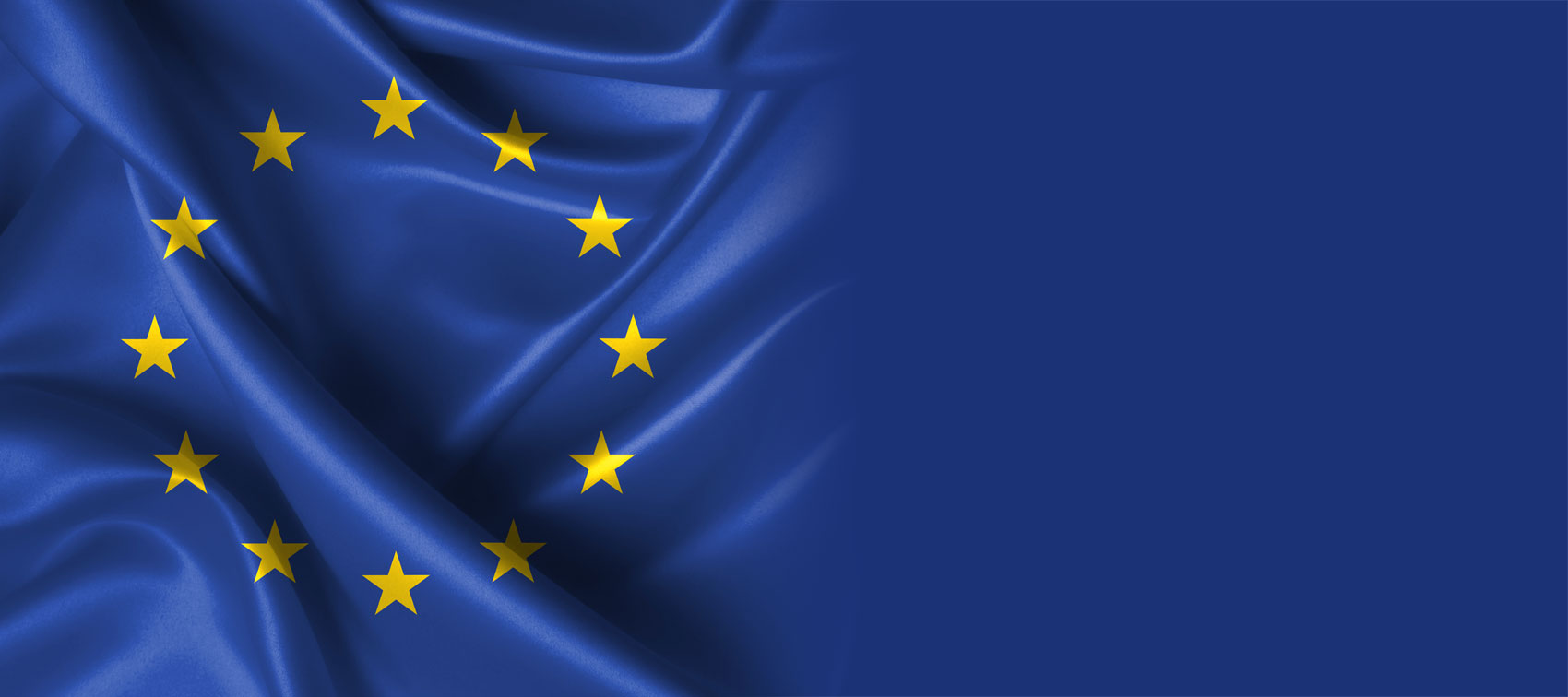 A #Europa 
fala 
aos #jovens
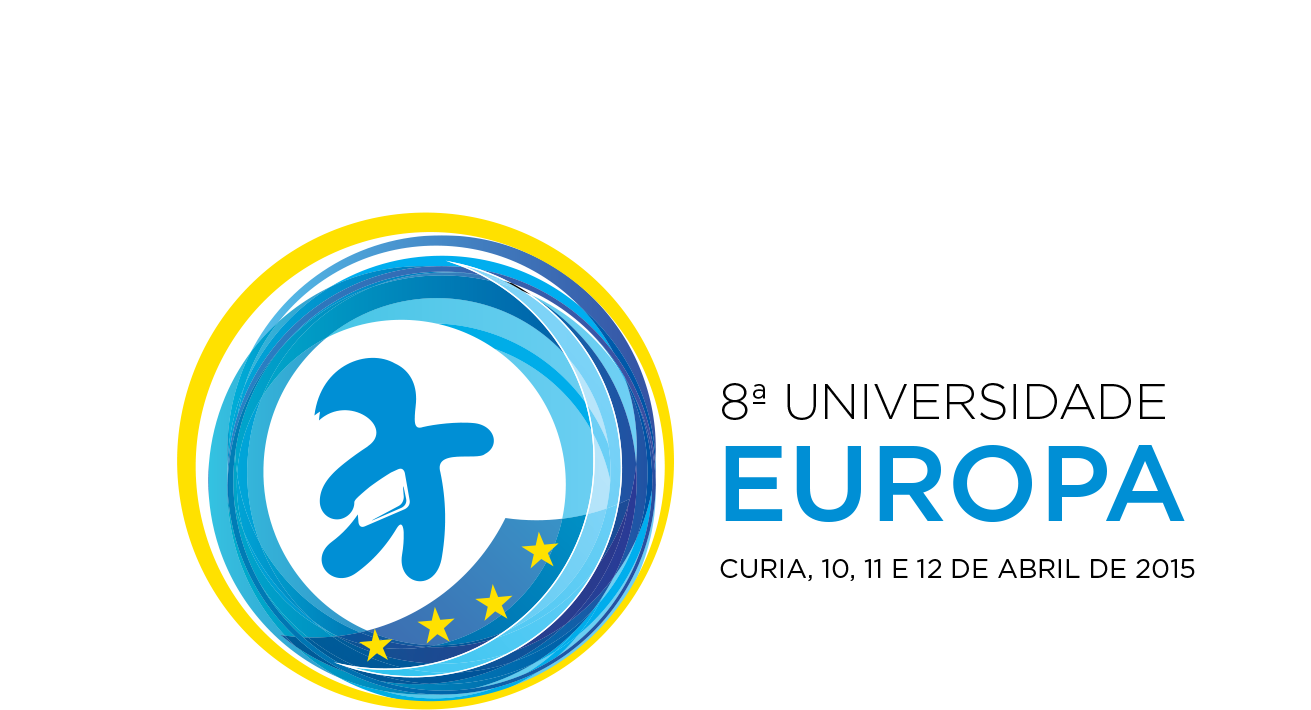 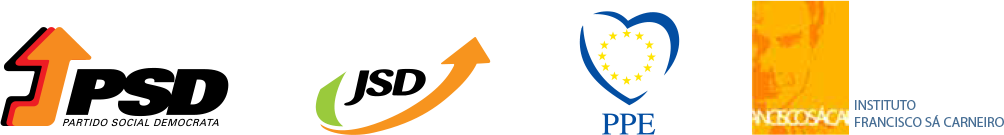 #about.me
Comissões
TRAN – Transportes e Turismo
Peso Turismo na Economia - Marca Europa
Novos modelos de negócio orientados para “Millennials”
UBER – Airbnb – Alibaba - UNIplaces

PECH – Pescas e Assuntos do Mar
Quotas de Pescas – Pesca ilegal – Proibições afectam pesca artesanal 
Economia Azul –aquacultura, investigação 
Novas iniciativas como ex: Museus subaquáticos e Estações Náuticas
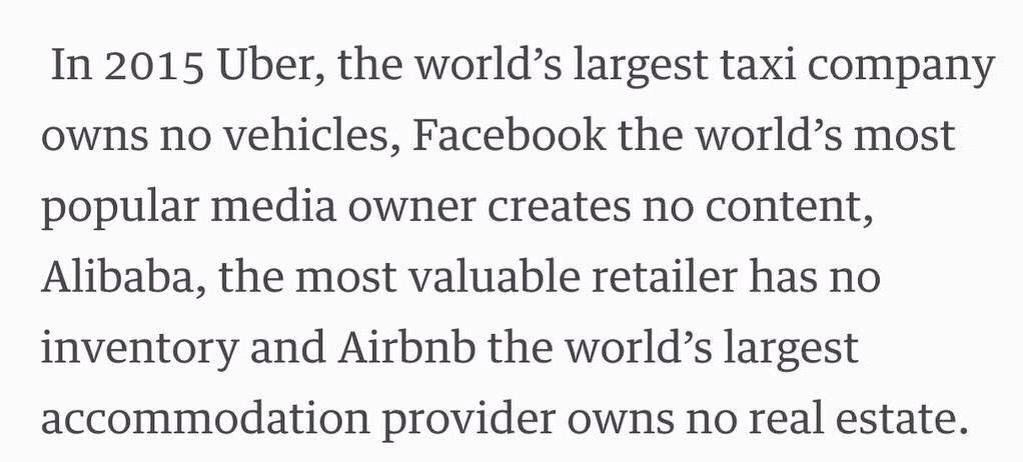 #ciclo da vida
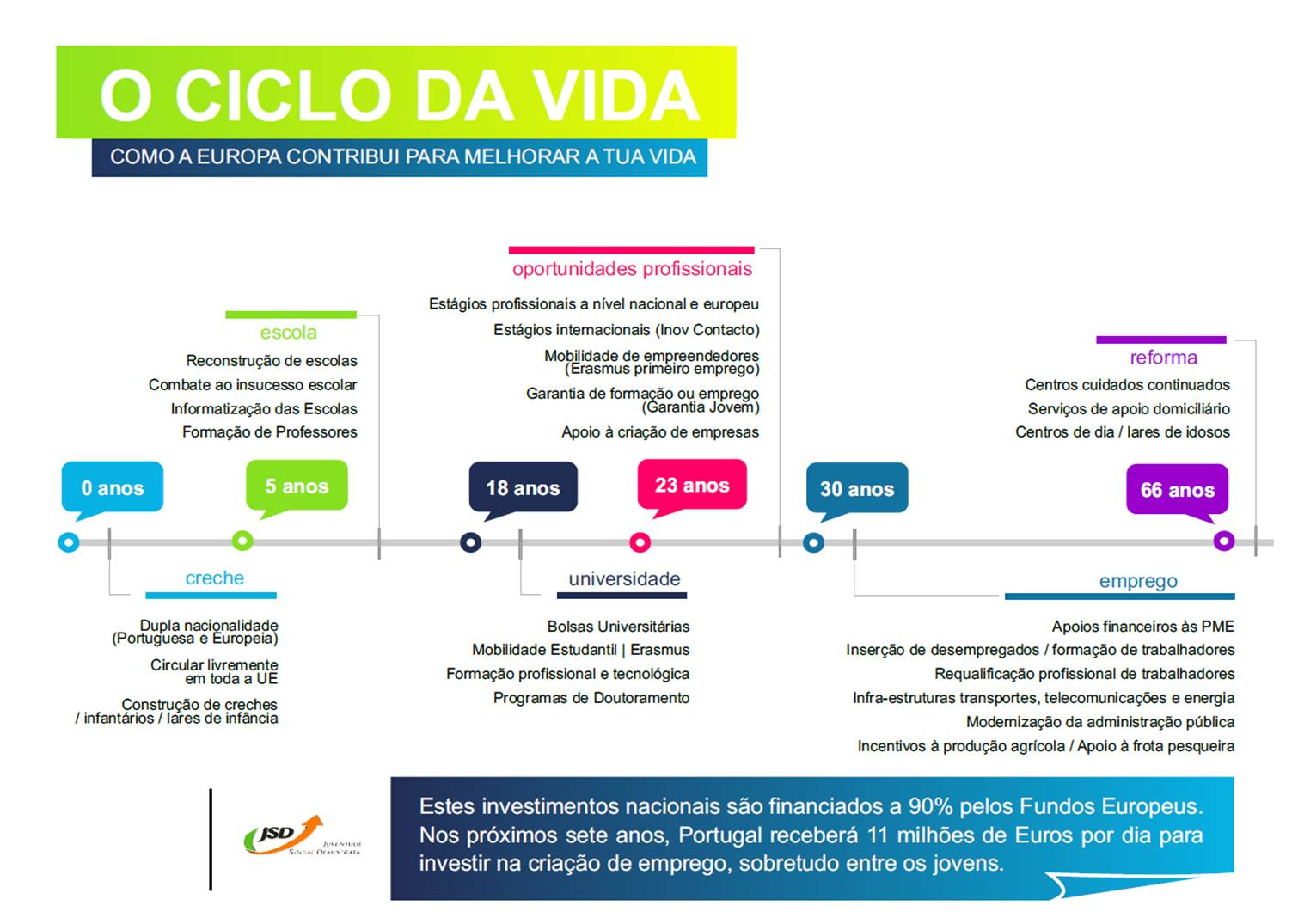 #ERASMUS+
#educação #formação #juventude  #desporto 

No seguimento do programa Erasmus, o programa Erasmus+ tem por objetivo reforçar as competências e a empregabilidade, bem como modernizar a educação, a formação e a animação de juventude.
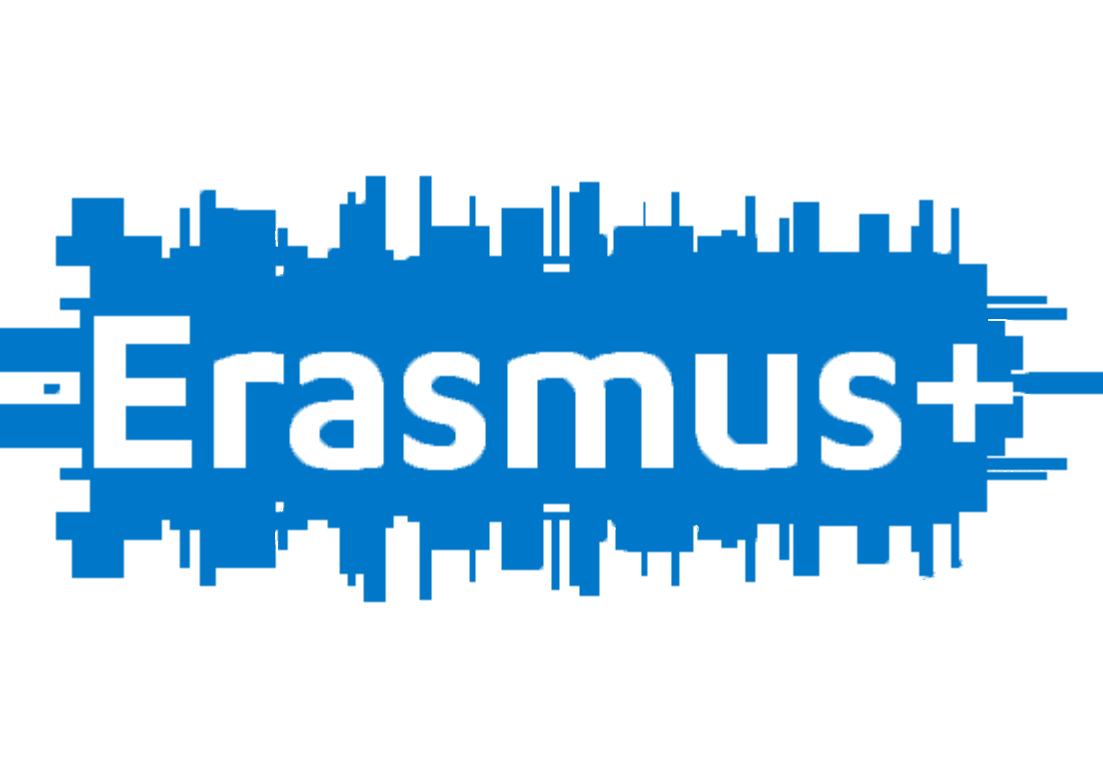 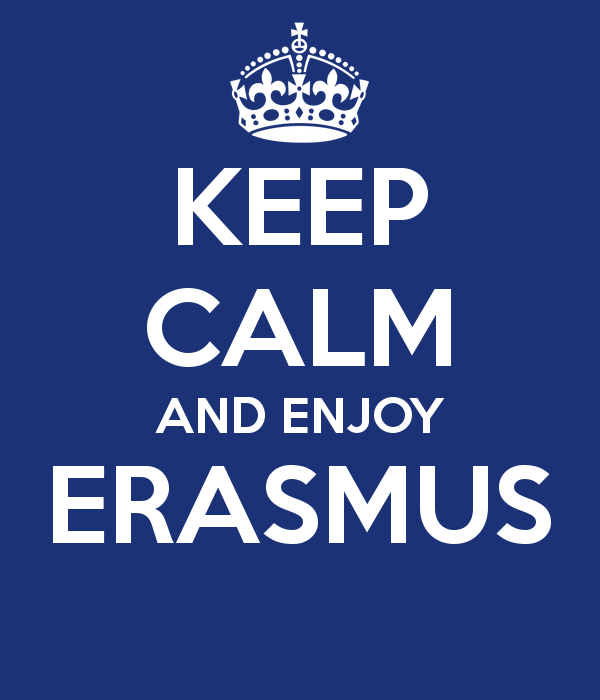 +
#ERASMUS+
14,7 mil milhões de euros
#(des)emprego jovem
// 5 Milhões de jovens europeus desempregados
// 2 Milhões de empregos para os quais não existem recursos
#análise
Geração mais qualificada ?!?
Formação não orientada ao mercado de trabalho competitivo 
Investimento na formação com pouco retorno
Jovens com cada vez mais dificuldades em serem empregáveis caso não ingressem no mercado de trabalho

Como deve a Europa falar?
#youth guarantee
A Garantia para a Juventude é uma nova iniciativa destinada a lutar contra o desemprego dos jovens. O objetivo é que todos os jovens com menos de 25 anos, quer estejam inscritos ou não como desempregados, recebam uma proposta de qualidade no prazo de quatro meses quando saem do sistema de ensino ou em situação de desemprego.
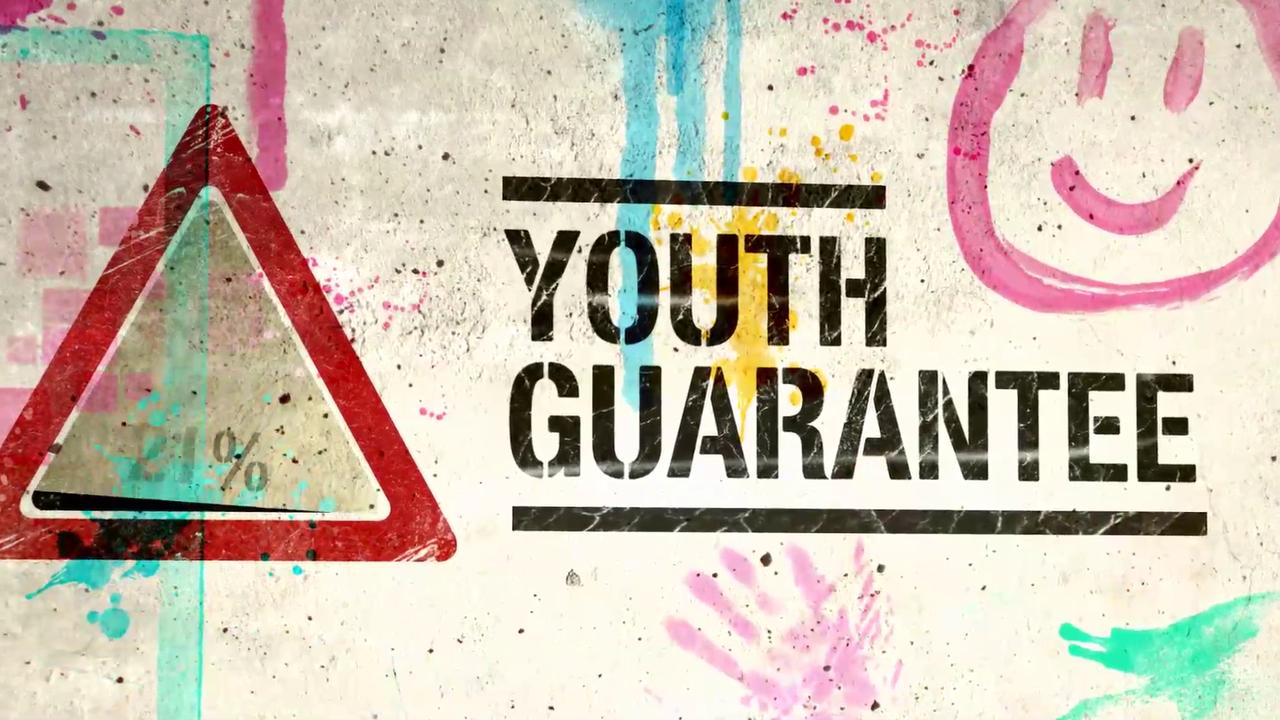 GARANTIA JOVEM
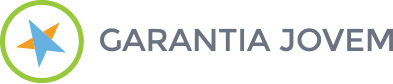 O Garantia Jovem aparece como resposta à elevada taxa de desemprego dos jovens em Portugal.

O Garantia Jovem tem 3 grandes objetivos:
Aumentar as qualificações dos jovens
Facilitar a transição para o mercado de trabalho
Reduzir o desemprego jovem
#garantia jovem
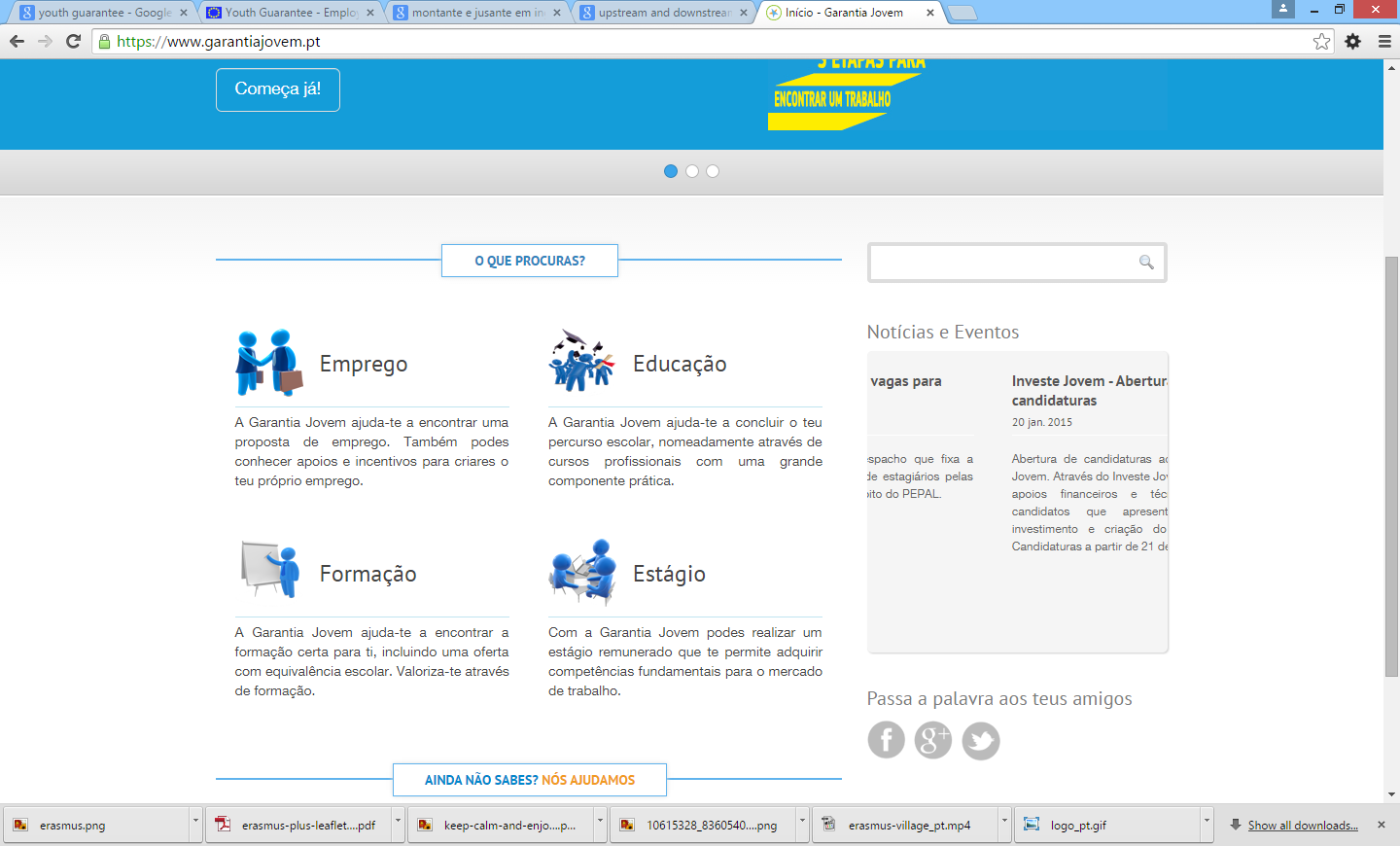 #na prática (exemplo)
Empresa contrata recém-licenciado (Estágio Profissional)
Estágio com a duração de 9 meses
O estagiário recebe no mínimo de bolsa de estágio € 691.71
A empresa recebe 80% de apoio para pagamento da bolsa

// A entidade celebrou um contrato de trabalho sem termo, após o estágio, e recebeu ainda € 5.533,70
#impacto direto
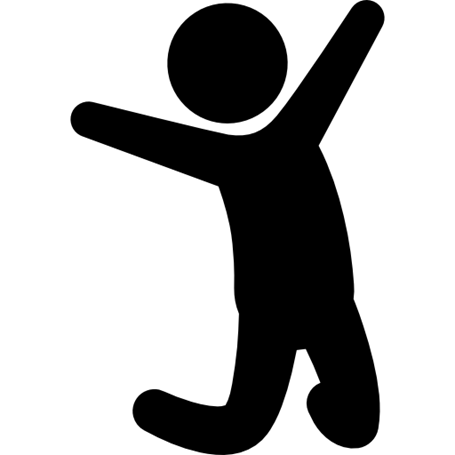 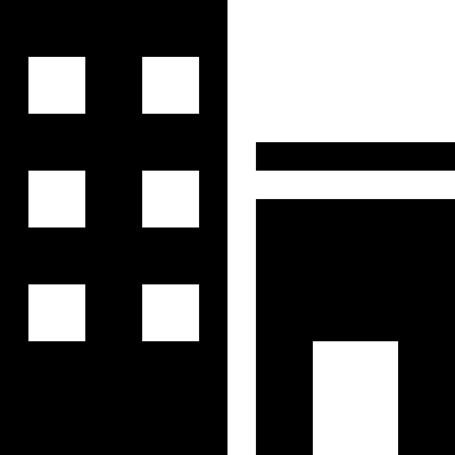 Baixo investimento em recursos qualificados
Possibilidade de desenvolvimento de novos produtos e/ou serviços com novas ideias
Aplicação das suas competências
Aquisição de novas competências
Retorno financeiro no estágio
#empreendedorismo jovem
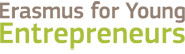 “Está na altura de a União Europeia se transformar numa verdadeira start‑up nation, assente num ecossistema empreendedor e em novas formas de financiamento para as empresas.”
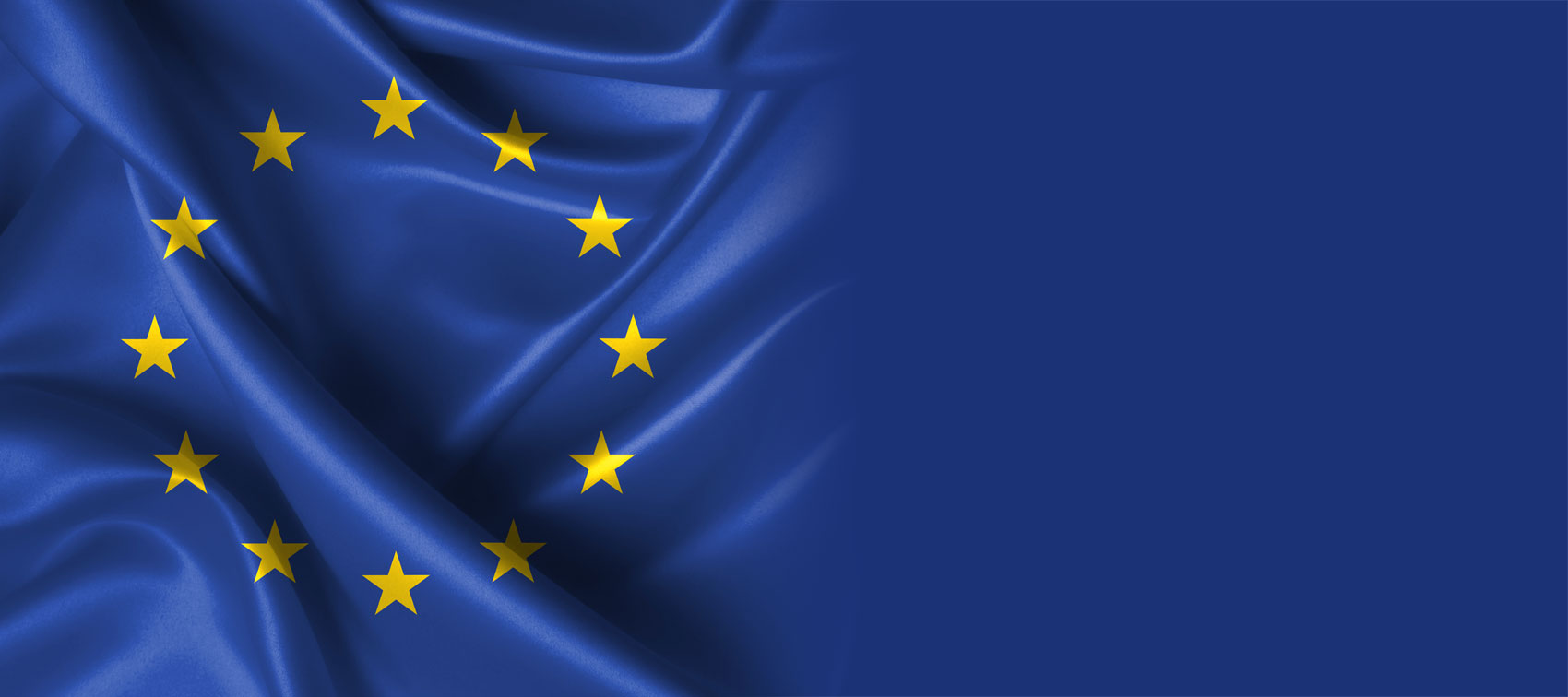 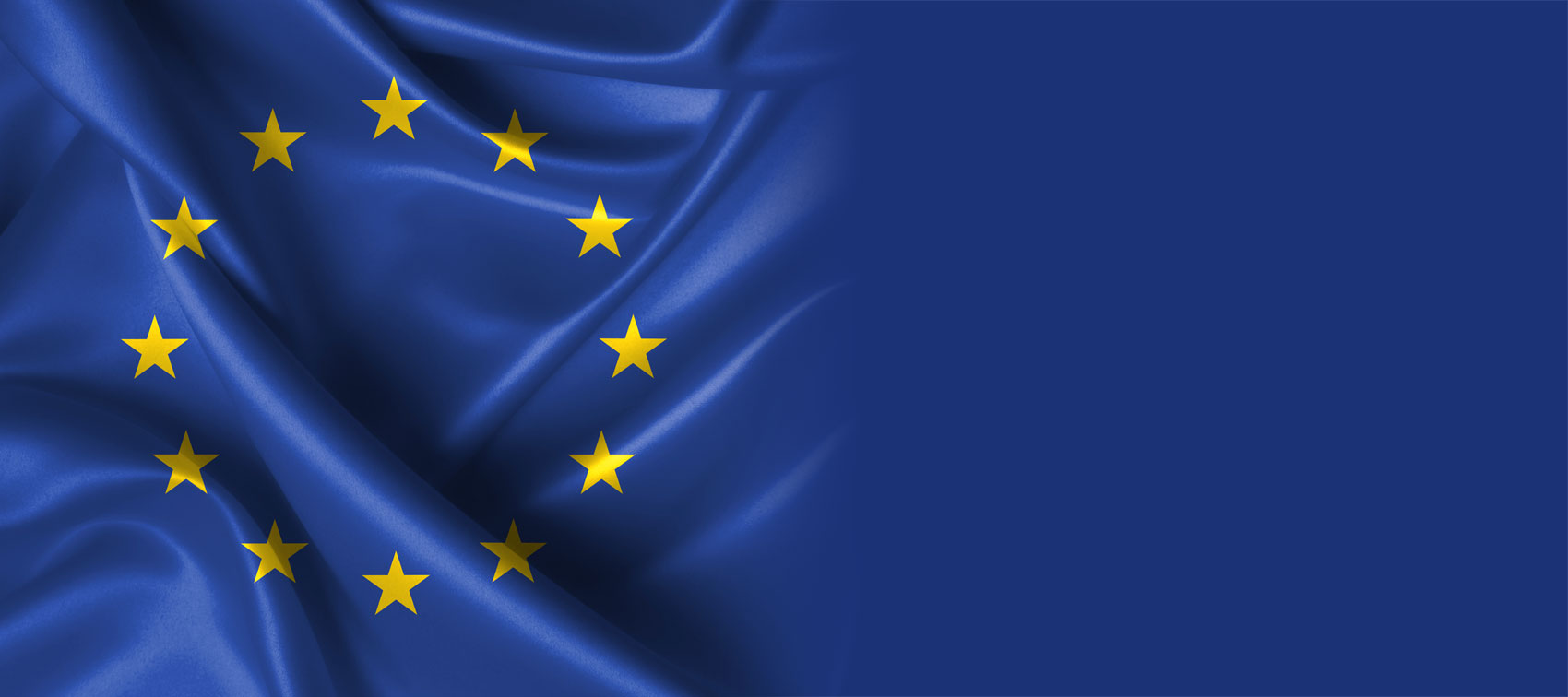 Obrigada!
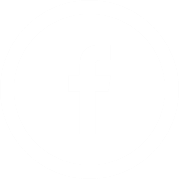 /claudiamonteirodeaguiar
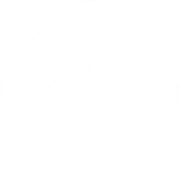 /cmonteiroaguiar
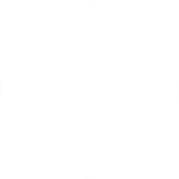 claudia.monteirodeaguiar@europarl.europa.eu
Cláudia Monteiro de Aguiar